Управленческое решение в менеджменте персонала
ФАЗЫ РАЗВИТИЯ ПЕРСОНАЛА
Наставник
Авторитет
Интернал
Мастер
Адепт
Адаптант
Оптант
УПРАВЛЕНИЕ КАРЬЕРОЙ
ПОДГОТОВКА ПЕРСОНАЛА
МЕТОДЫ ОБУЧЕНИЯ ПЕРСОНАЛА
ТЕОРИИ ПОТРЕБНОСТЕЙ В КАРЬЕРЕ
«Теория иерархии 
Потребностей»
А. МАСЛОУ
«Теория иерархии 
потребностей»
А. МАСЛОУ
«Теория потребностей»
Д. МАК КЛЕНАНДА
Власть
Успех
Самоактуализация
Цель
карьерного
роста
Причастность
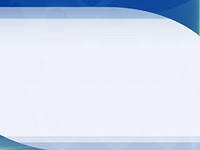 Реализация дифференцированного подхода в ходе
методической работы с кадрами по повышению 
их профессиональной компетентности
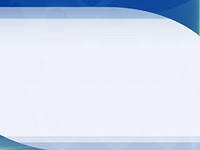 Требования к кадровому обеспечению
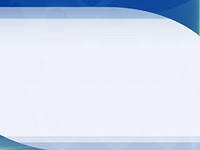 8 правил 
удержания молодого специалиста:
Уважение;

2. Признание индивидуальности;

3. Создание условий для удовлетворения потребности в 
    самореализации, самоутверждении, саморазвитии;

4. Повышение профессиональной компетентности, квалификации;

5. Признание и поощрение успехов;

6. Критика – наедине, похвала - при всех;

7. Разумный компромисс;

8. Поддержка в решении профессиональных проблем, 
    преодолении трудностей.
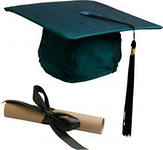 ВОЗНАГРАЖДАЮЩЕЕ УПРАВЛЕНИЕ
Уровень 
ответственности
работника
Стимулирование 
инноваций и т.д.
Оплаченный 
отпуск и т.д.
Пункт плана
Пункт плана
Пункт плана
Основные   аспекты 
в  управлении  персоналом ОО
Пункт плана
Пункт плана
«Успех – сумма  маленьких  радостей,
повторяющихся  изо  дня  в  день».
Основы
Документы
Управление ОО
Стили
Проектирование
Основы   управления персоналом в ОО
-  высокий  уровень  профессионализма  руководителя
   глубокие знания  основных  положений  науки  управления,                -  социально-психологических  аспектов руководства коллективом,                      -   научная  организация  труда,
   инновационные  принципы  управления
Как добиться успеха?
Как выжить в условиях рынка? 
Как организовать дело так, чтобы между сотрудниками 
сложились доброжелательные отношения? 
     Как спланировать работу ОО и осуществлять квалифицированный 
контроль   за работой педагогов?
Менеджмент — искусство управления; процесс, посредством которого группа сотрудничающих людей направляет действия к общим целям; совокупность принципов, средств, форм и методов управления, применяемых в целях повышения эффективности производства; процесс, в ходе которого используемые ресурсы (материальные, кадровые, финансовые, временные) оказывают влияние на действия людей и создают условия для достижения целей.
Стили управления
Стили  управления
Пункт плана
Пункт плана
Проектирование
подчиненные теряют
 инициативу;
 текучесть кадров;
 жесткий контроль , единоличное принятие решений – затрата большого количества времени руководителя
! Комбинирование стилей управления
Управленческое  проектирование
 предварительная  разработка  основных  деталей   предстоящей  совместной 
 деятельности  управляющей  и  личностной  управляемой  подсистем в целях 
 перевода  образовательного  учреждения  в  новое, 
 более совершенное   качественное состояние
один из видов  стратегического  планирования в ОО;
  предварительная разработка ценностей, цели, принципов, стратегии, 
   тактики, содержания, методов и форм  предстоящей скоординированной 
   деятельности;
 наиболее радикальный  способ  обновления существующей практики, 
  продуктивная форма  осуществления  нововведений;
 часть  осуществляемой  управленческой деятельности, в которой 
  посредствам анализа, планирования , организации, контроля процессов
  разработки и реализации проектов, происходит  освоение  управленческих 
  новшеств;
 все  элементы  системы управления  взаимосвязаны  и образуют 
  устойчивую целостность;
 целенаправленная  совместная  деятельность  трудового коллектива  ОО, 
  направленная на  развитие учреждения и повышения качества 
  образования.
Проектирование
Новая система  управления  ОО  обладает  качественно  
иными средствами и возможностями , что способствует  повышению
 качества  образовательного процесса
Пункт плана
Пункт плана
Пункт плана
Пункт плана
Пункт плана
Эффективность 
управляющей   деятельности
Ключевые результаты деятельности ОО
Пункт плана
Пункт плана
Пункт плана
Пункт плана
Пункт плана
Результативность управления
1. Эффективность  управления  отражает  результативность  обеспечения 
     социально-экономического  развития  ОО.

2. Эффективность как показатель результативности, предполагает соизмерение 
    затрат с результатом. 

3. Многоуровневый подход к проблеме управления производительностью труда, 
    планирования, измерения, оценки, контроля и повышения эффективности  труда. 
4. Выборе наиболее результативных действий, направленных на повышение 
    эффективности функционирования и развития ОО.
Пункт плана
Пункт плана
Пункт плана
Пункт плана
Пункт плана
Результативность управления
5. Эффективное взаимодействие управляющей системы ОО с учреждениями науки и
   образования, культуры и спорта, медицины, а также общественными организациями 
   и другими учреждениями - поставщиками кадров и материально-сырьевых ресурсов, 
   а также социумом - потребителем услуг. 

6. Результативность образовательной системы определяют результативность 
   деятельности руководителя и результат управления, личностные качества, опыт
   работы в качестве руководителя, образование в области управления, желание работать 
   руководителем. Результат управления состоит из структурных и активизирующих 
  факторов: плановость, финансирование, мотивирование, информирование, 
   совершенствование организации, сотрудничество, управление по ситуации. 

7. Хороший результат управления возможен только тогда, когда руководитель владеет 
   ситуациями управления, благодаря чему достигается равновесие в использовании 
   структурных и активизирующих факторов.